Семинар методистов по УВР
Математическая грамотностьдекабрь, 2020
Три составляющие математической грамотности в программе PISA
МОУ гимназия №2, 2010 год
Три уровня математической компетентности
уровень воспроизведения, 
уровень установления связей
 уровень рассуждений.
МОУ гимназия №2, 2010 год
Планируемые результаты                                        Уровень воспроизведения
Выпускник научится
- навыки;
-работать со стандартными, знакомыми выражениями и фор мулами;
-выполнять различные вычисления;
-точно, грамотно излагать свои мысли в устной и
-
МОУ гимназия №2, 2010 год
Уровень установления связей
Уровень рассуждений
МОУ гимназия №2, 2010 год
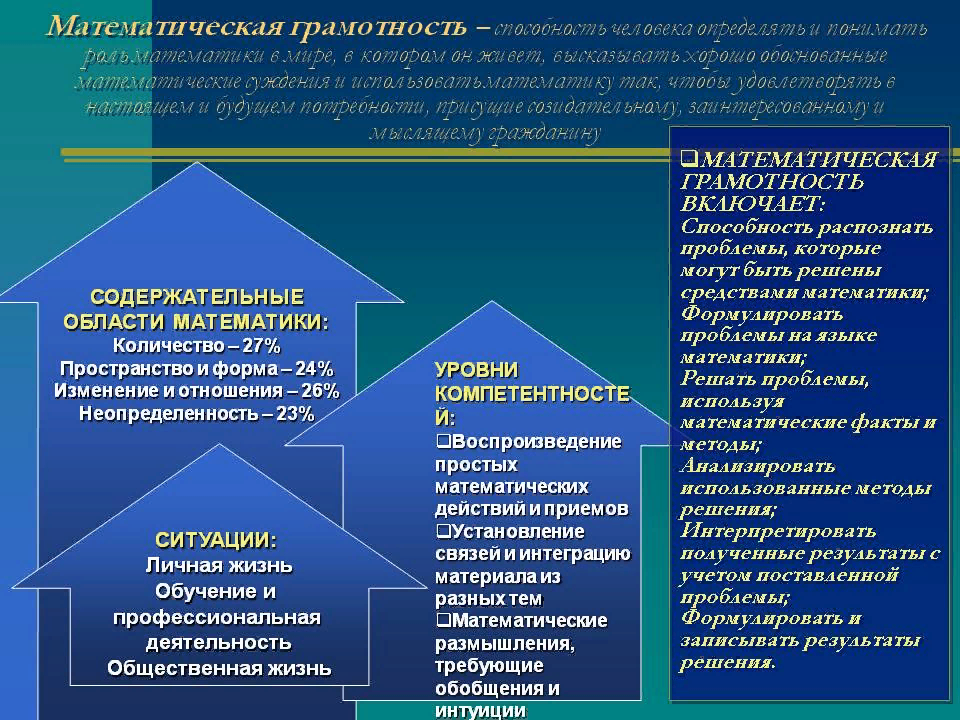 МОУ гимназия №2, 2010 год
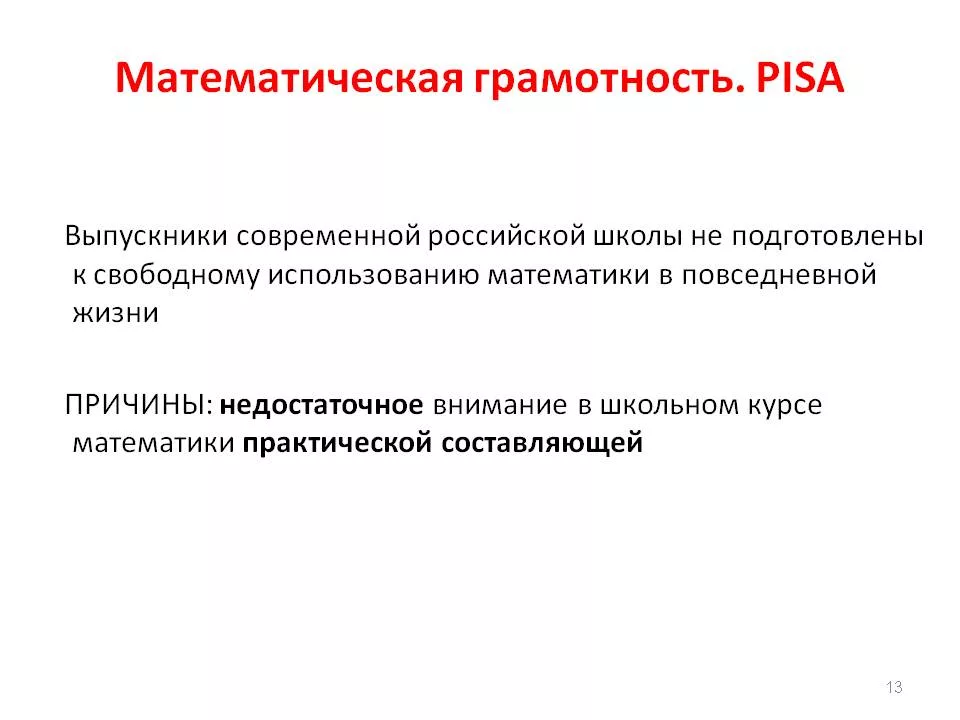 МОУ гимназия №2, 2010 год
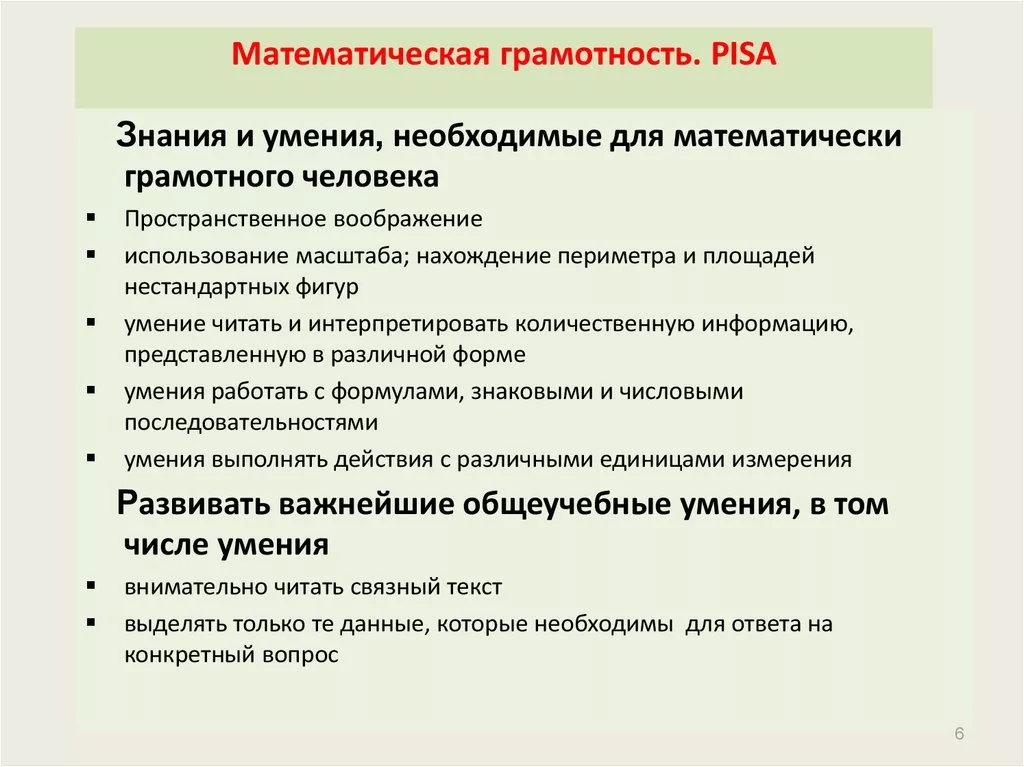 МОУ гимназия №2, 2010 год
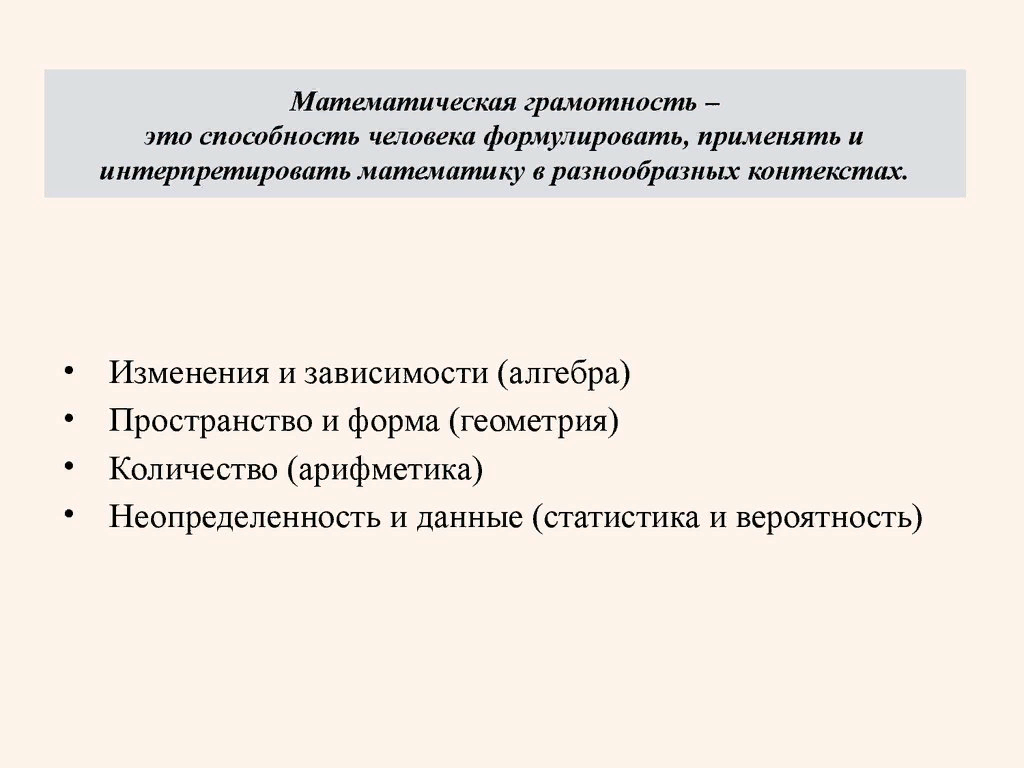 МОУ гимназия №2, 2010 год
Универсальные учебные действия
6 	Познавательные действия по работе с информацией и чтению 	
6.1 	Осуществлять поиск информации 	

6.2 	Ориентироваться в содержании текста, отвечать на вопросы, используя явно заданную в тексте информацию. 	

6.3 	Интерпретировать информацию, отвечать на вопросы, используя неявно заданную информацию 	

6.4 	Оценивать достоверность предложенной информации, строить оценочные суждения на основе текста 	

6.5 	Создавать собственные тексты, применять информацию из текста при решении учебно-практических задач
МОУ гимназия №2, 2010 год
Уровни читательской грамотности
Высокий уровень 
готовность учащегося к дальнейшему обучению на следующей образовательной ступени. 
Средний уровень 
 освоение основ чтения не полностью
Низкий уровень 
Невозможность самостоятельно   использовать письменные формы сообщения о человеческих чувствах, мыслях и знаниях для самообразования.
МОУ гимназия №2, 2010 год
Коммуникативная сфера развития личности ребенка
актуальность коммуникативно-деятельностного подхода

 деятельностное общение учащихся с учителем и между собой, учебное сотрудничество всех участников урока.
МОУ гимназия №2, 2010 год
Современные педагогические технологии
МОУ гимназия №2, 2010 год